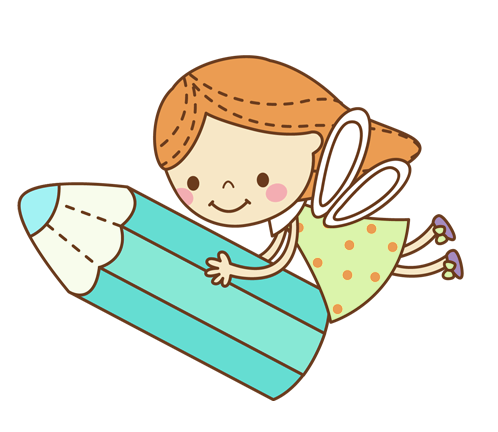 Luyện tập(tiết 2)
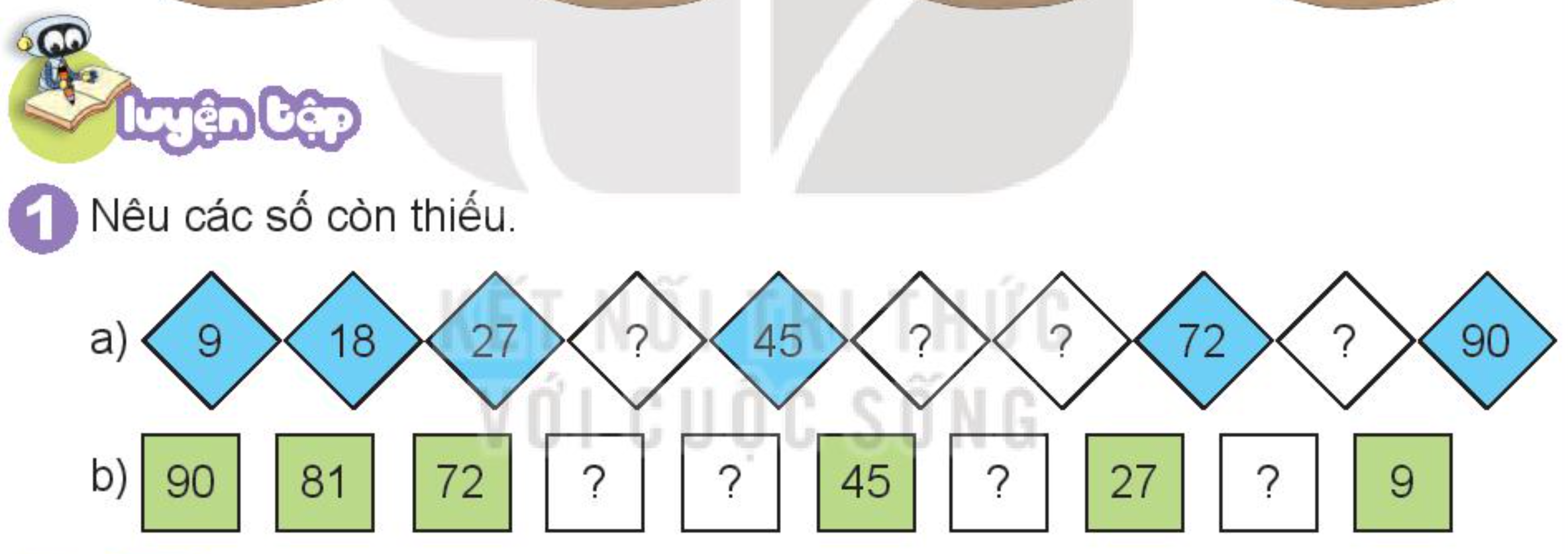 1. Nêu các số còn thiếu
+ 9
+ 9
+ 9
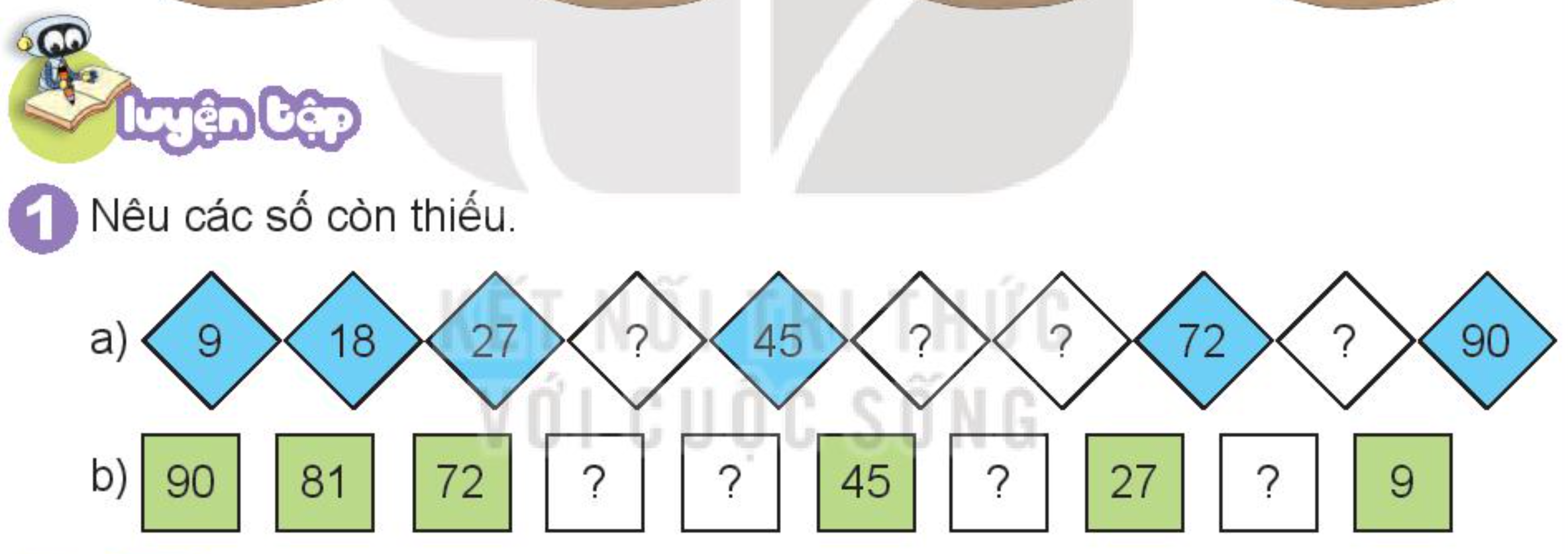 81
36
63
54
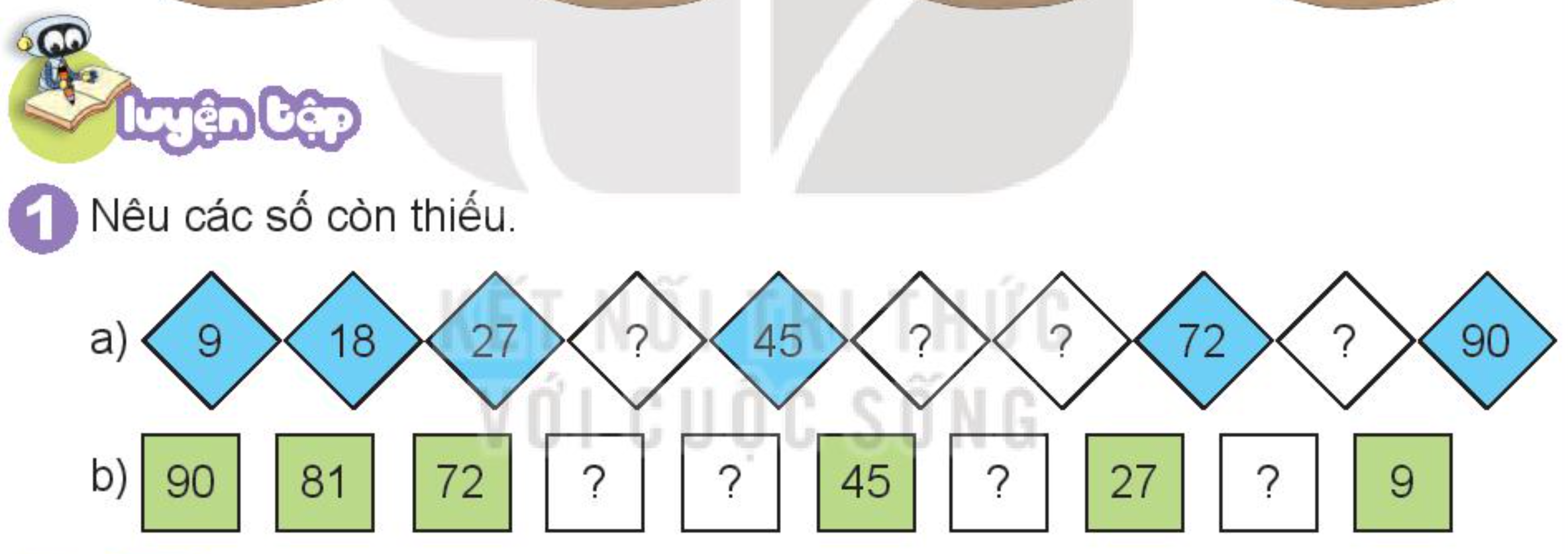 54
36
63
18
- 9
- 9
- 9
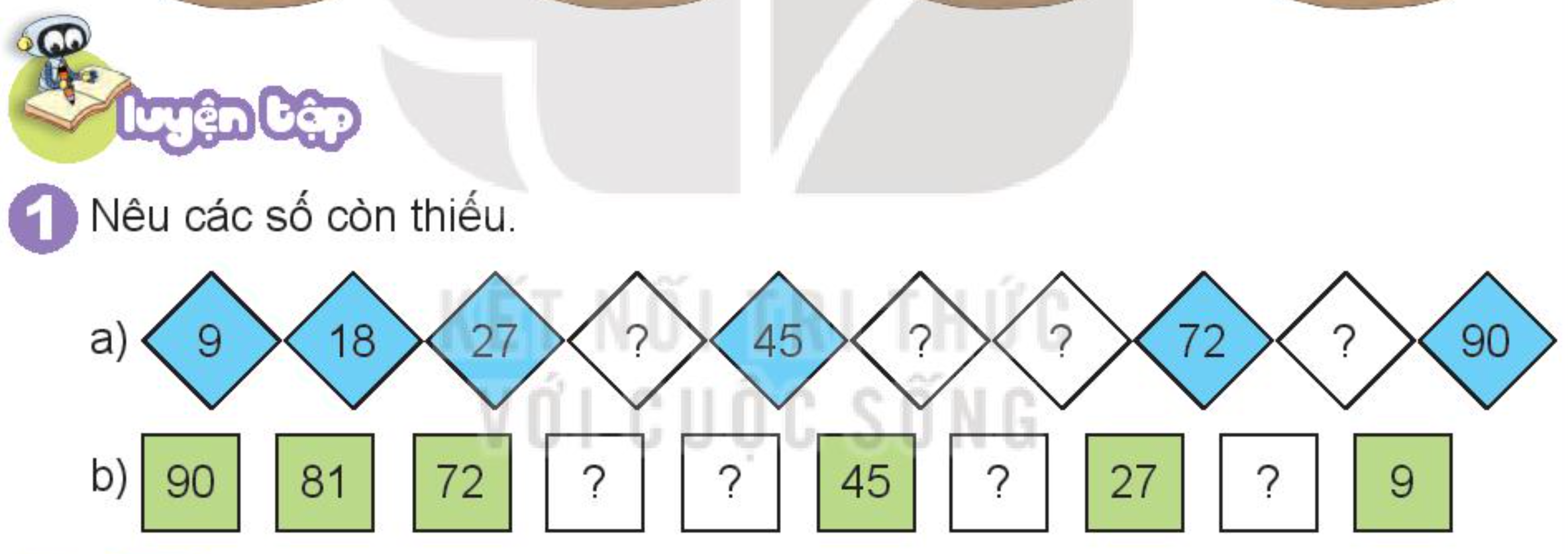 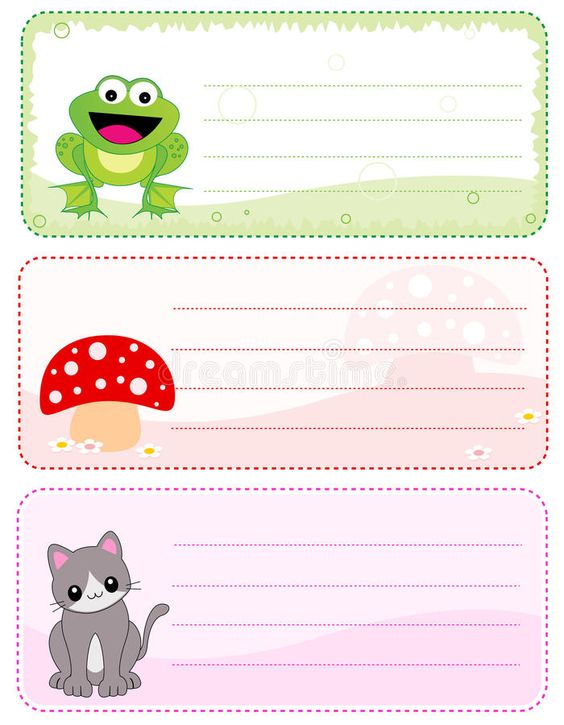 6
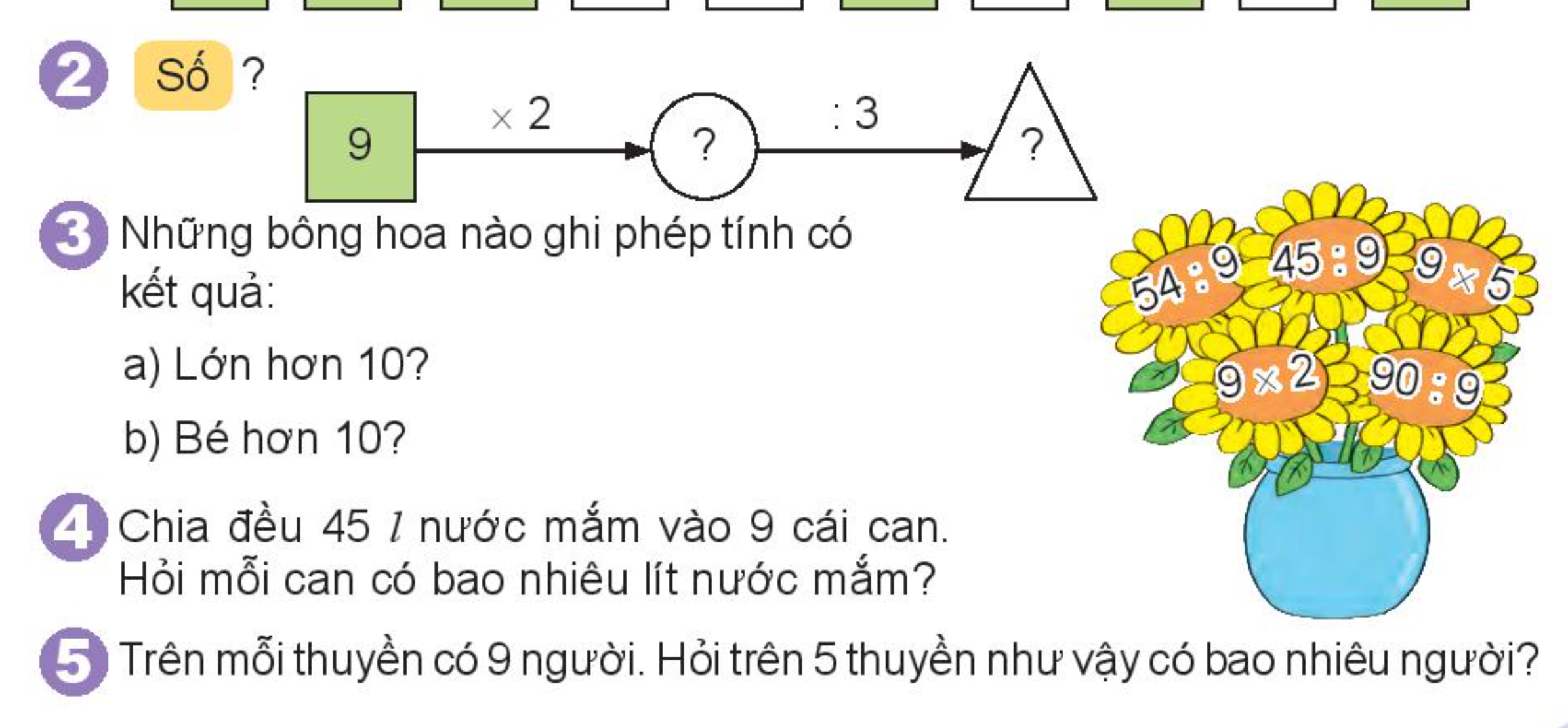 18
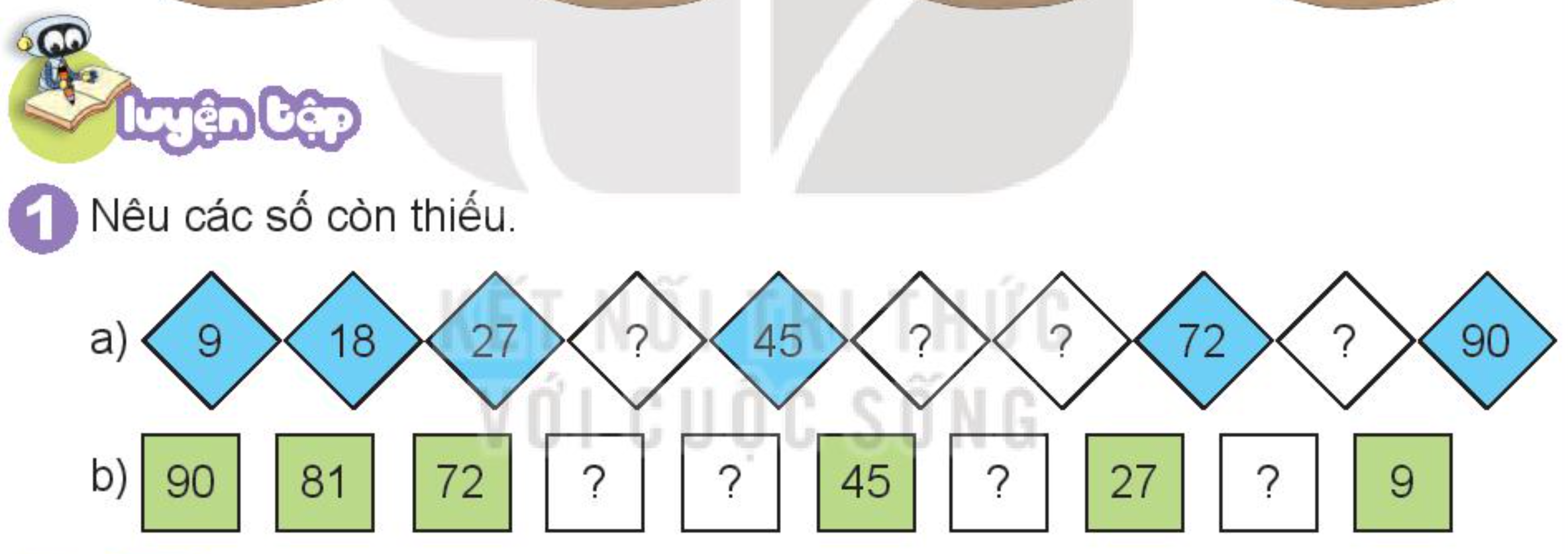 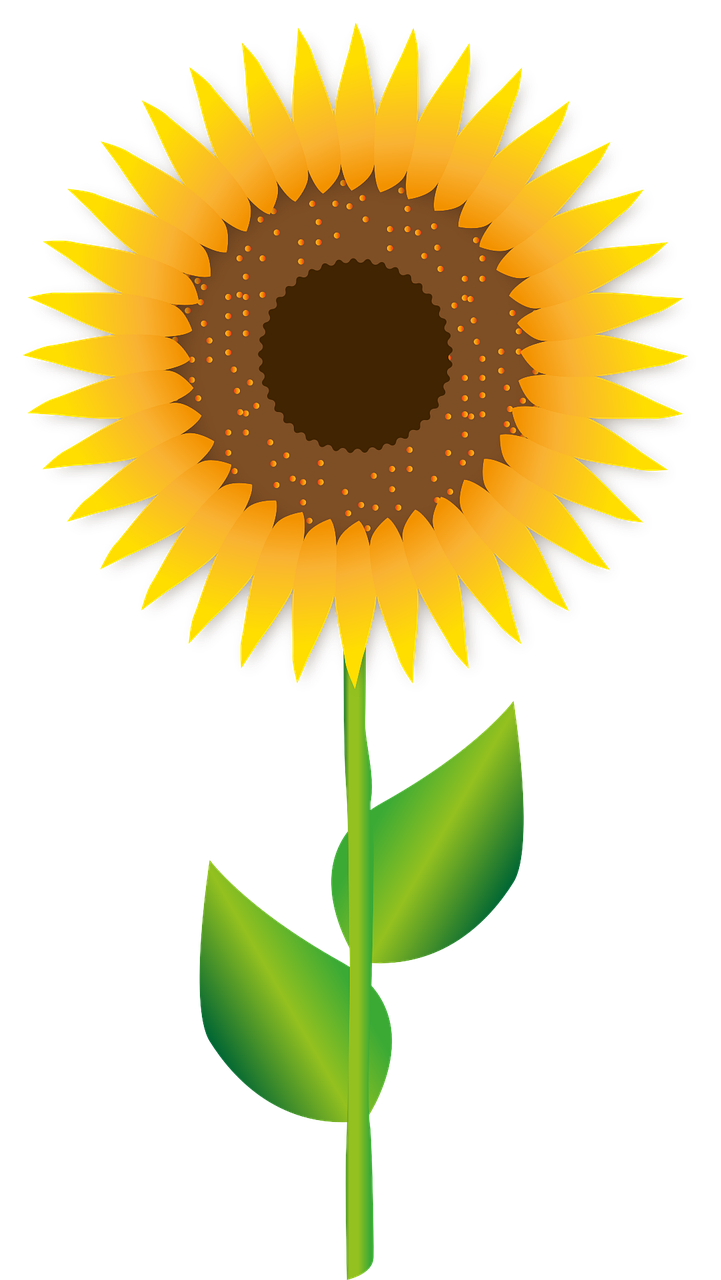 3. Những bông hoa nào ghi phép tính       chứa kết quả:
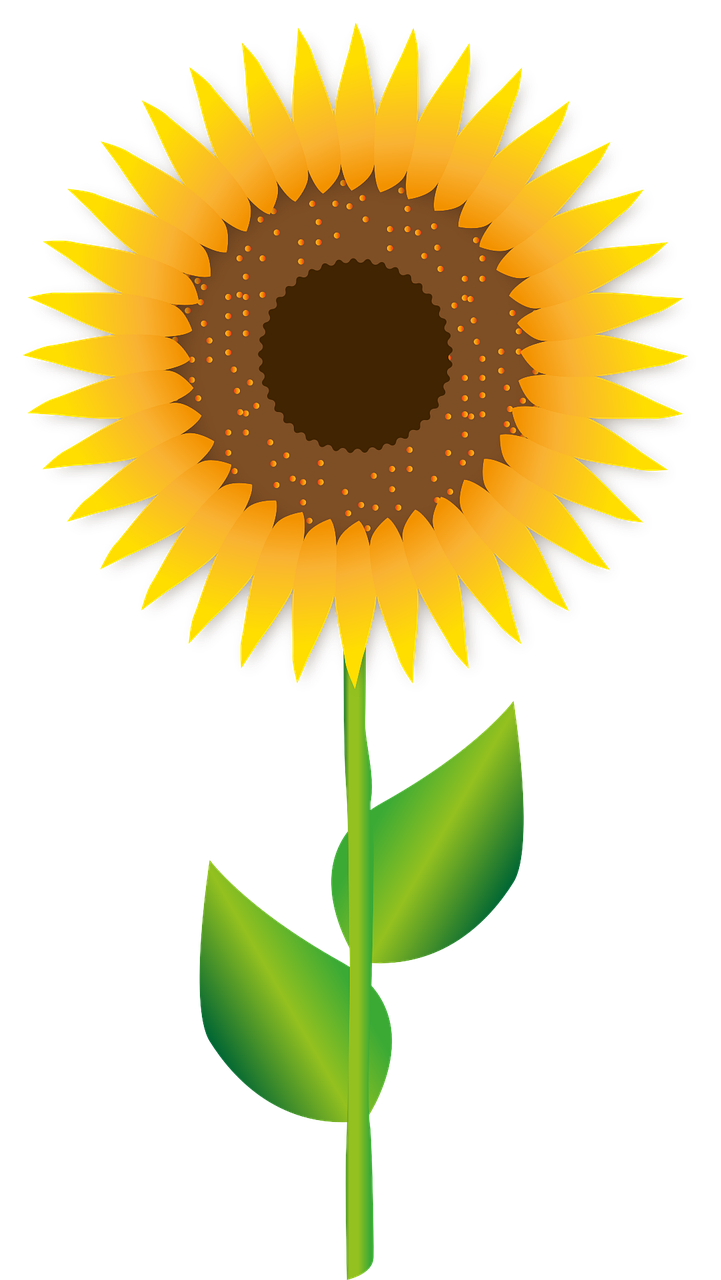 9x5
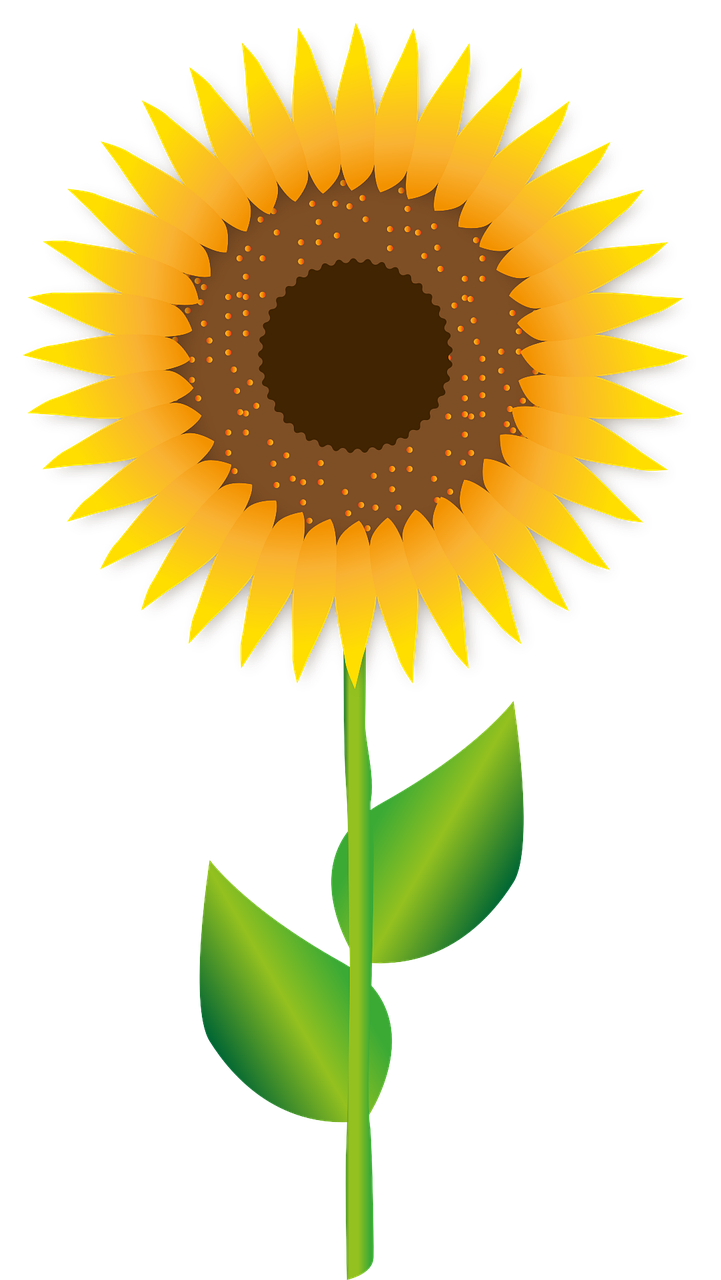 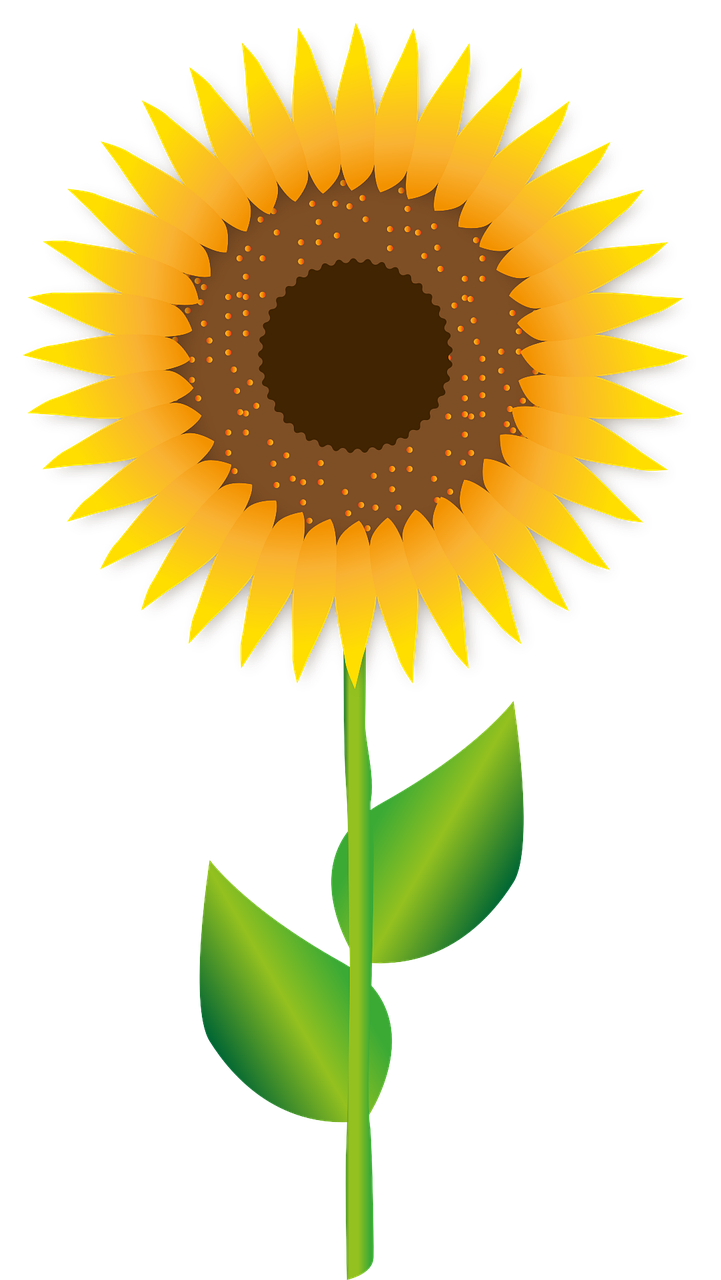 54 : 9
9 x 2
45 : 9
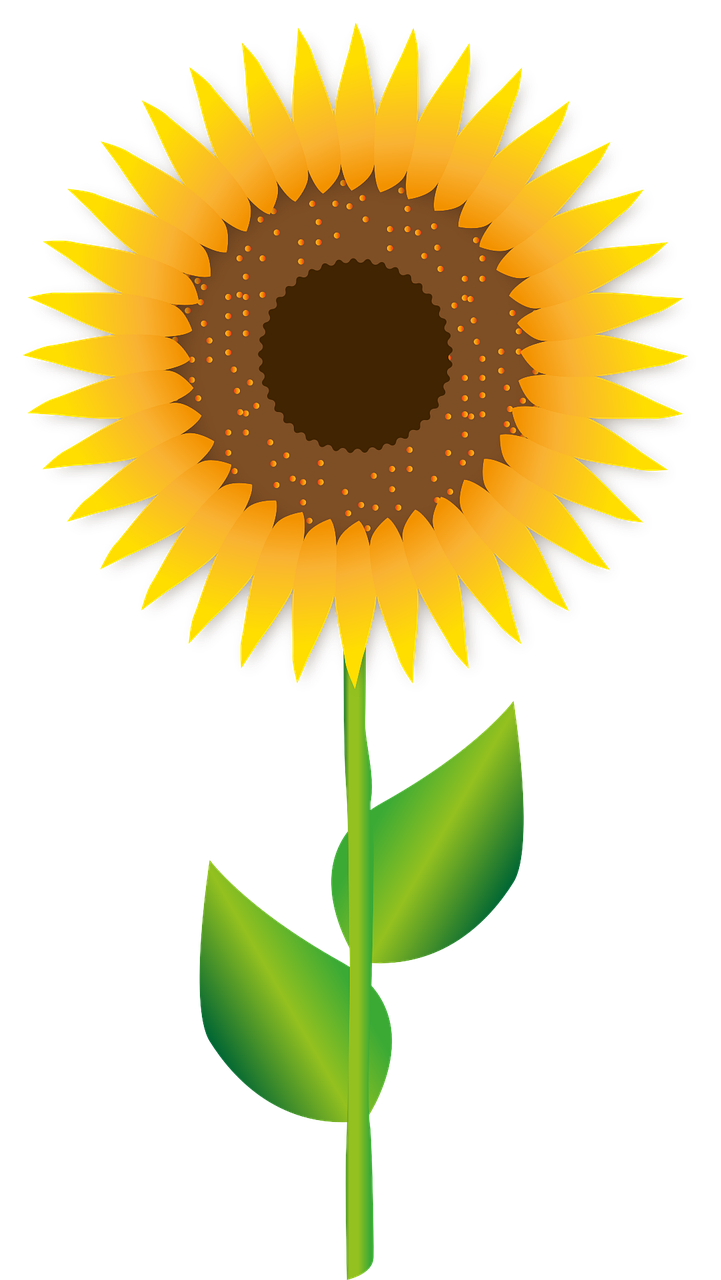 90 : 9
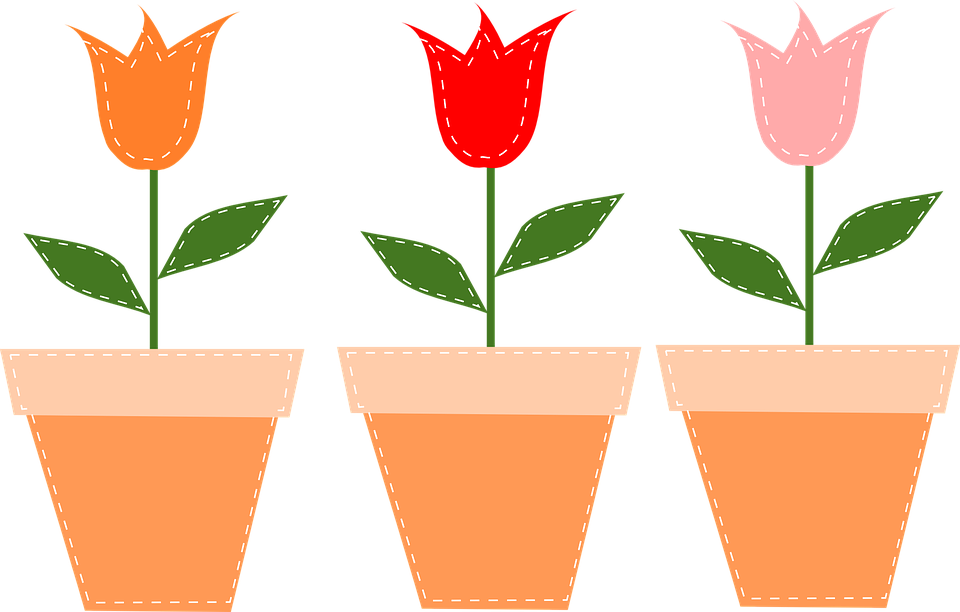 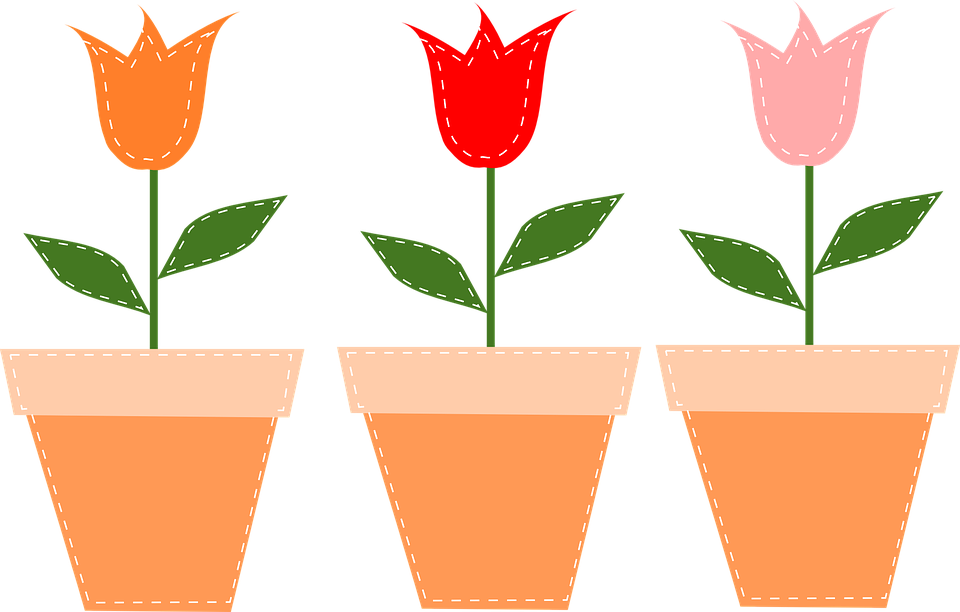 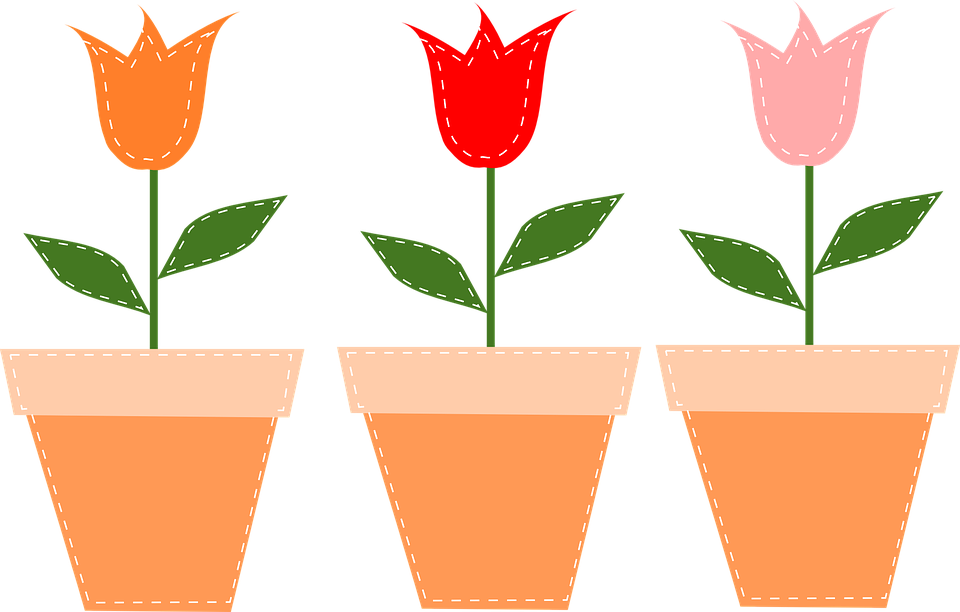 a, Lớn hơn 10
b, Bé hơn 
10
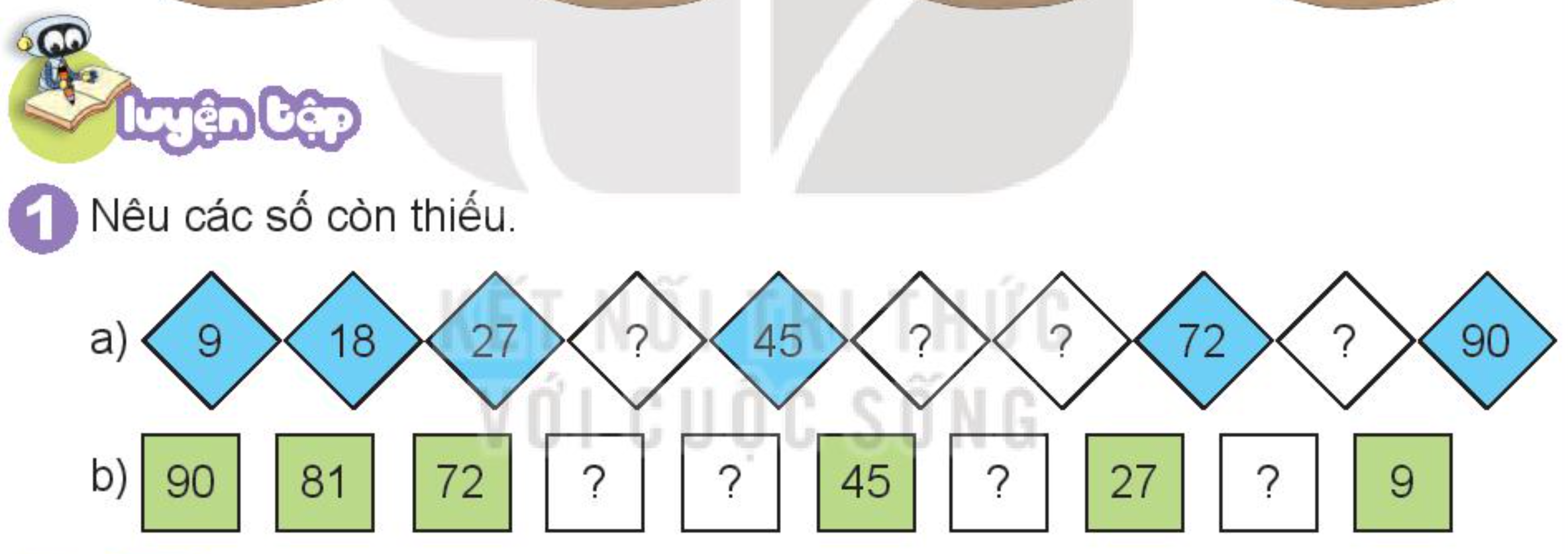 4. Chia đều 45 l nước mắm vào 9 cái can. Hỏi mỗi can có bao nhiêu lít nước mắm?
Số lít nước mắm ở mỗi can = Số lít nước mắm có tất cả : Số cái can
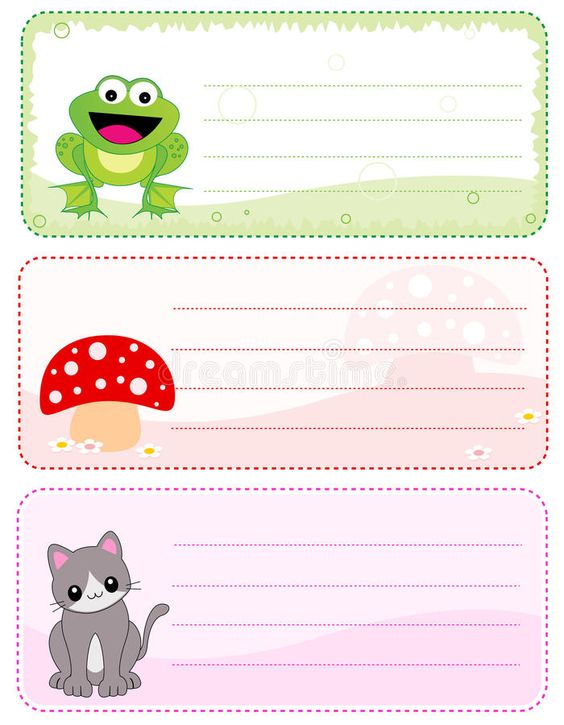 Mỗi can có số lít nước mắm là:
45 : 9 = 5 (lít)
Đáp số: 5 lít
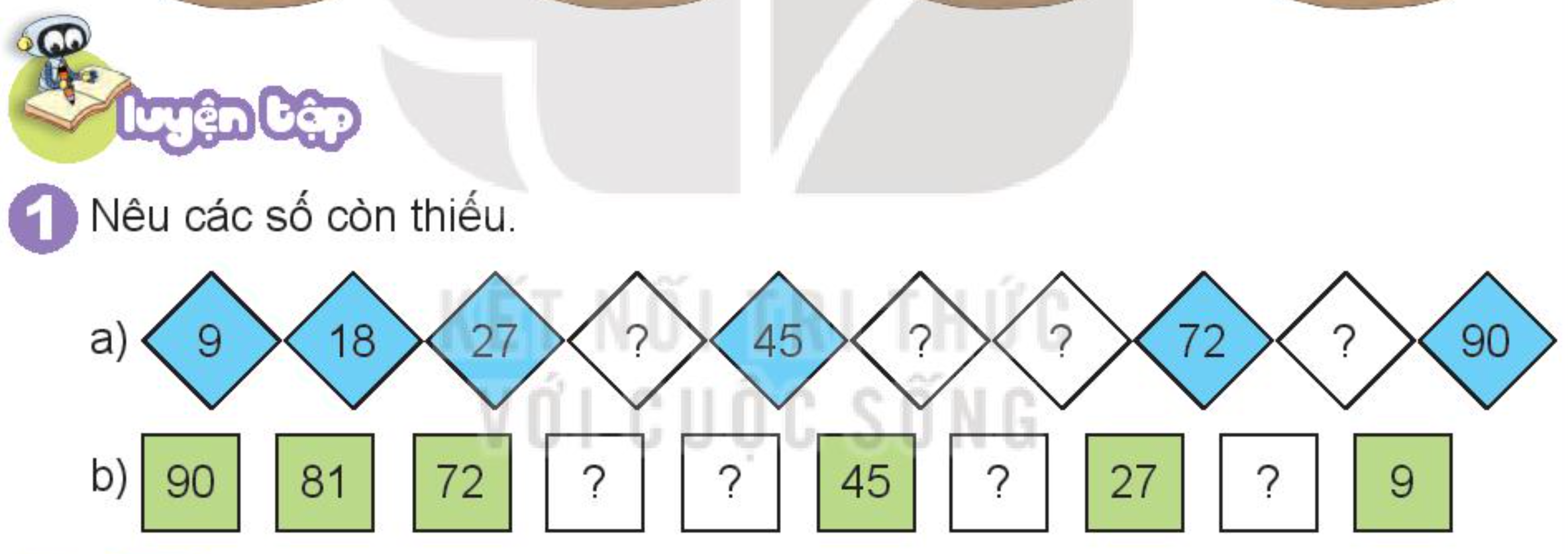 5. Trên mỗi thuyền có 9 người. Hỏi trên 5 thuyền như vậy có bao nhiêu người?
Số người trên 5 thuyền = Số người trên một thuyền x 5
Bài giải
5 thuyền như vậy có số người là
9 x 5 = 45 (người)
Đáp số: 45 người
Tóm tắt
Mỗi thuyền: 9 người
5 thuyền: ... người?
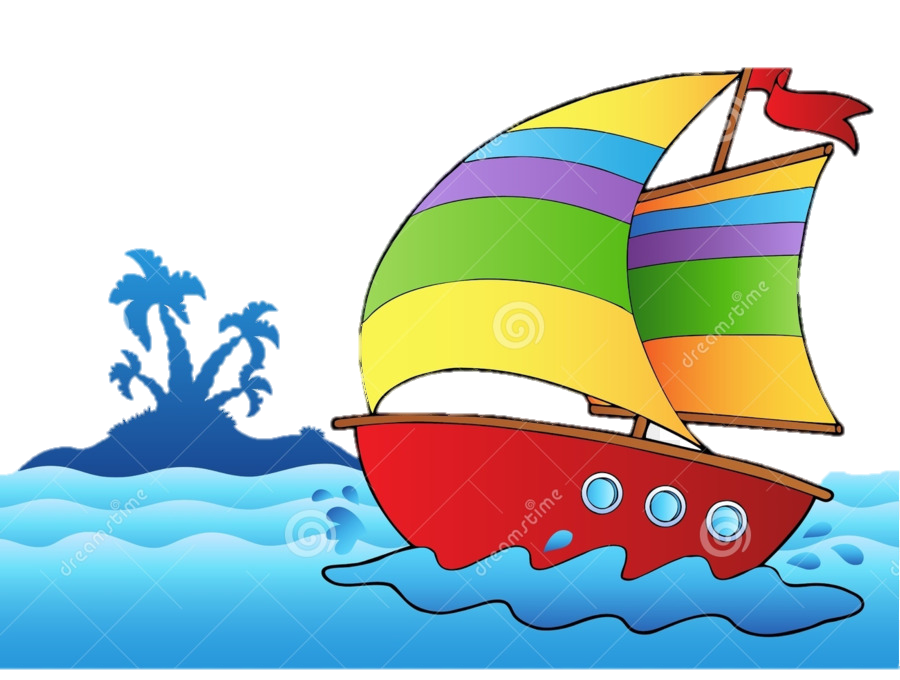